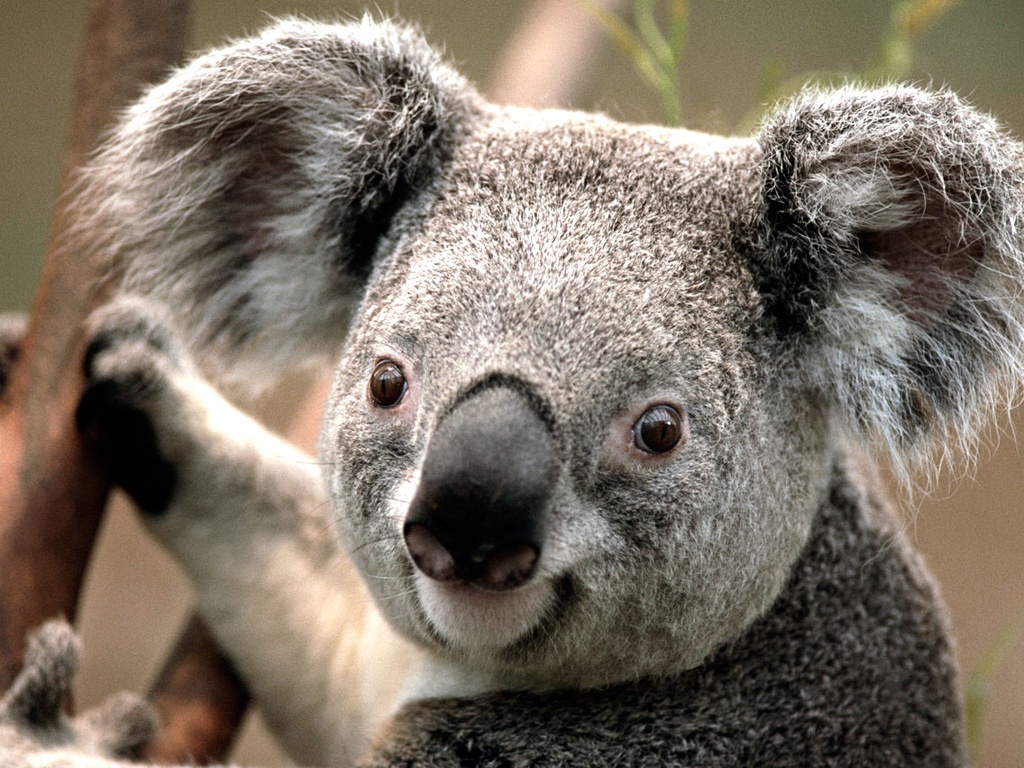 РЕБУСЫ
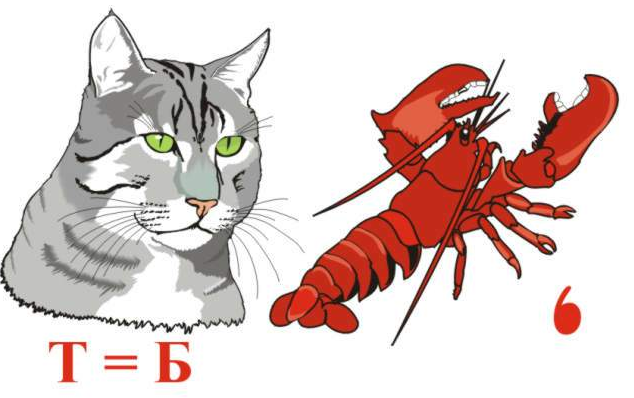 КОБРА
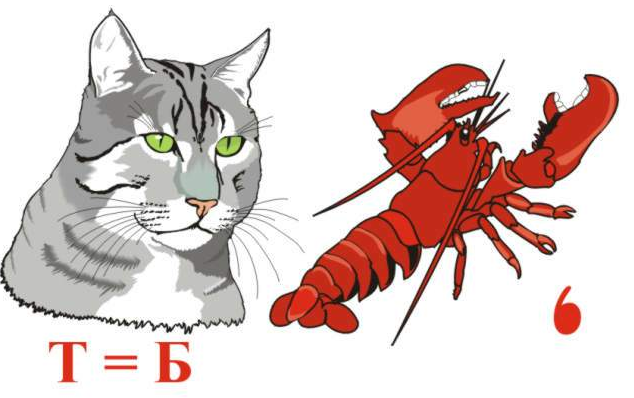 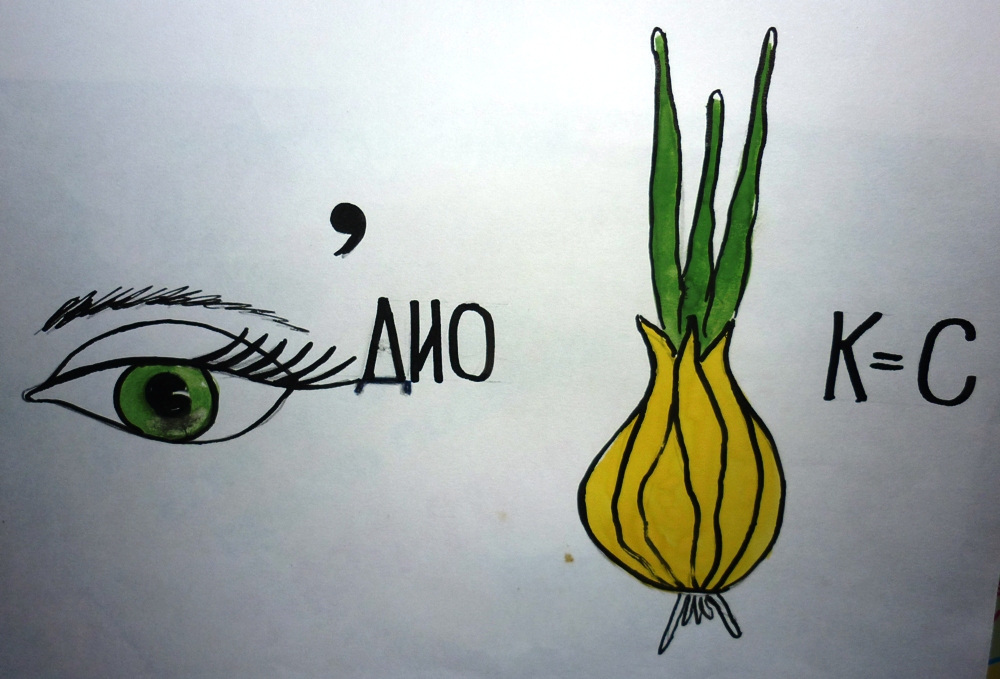 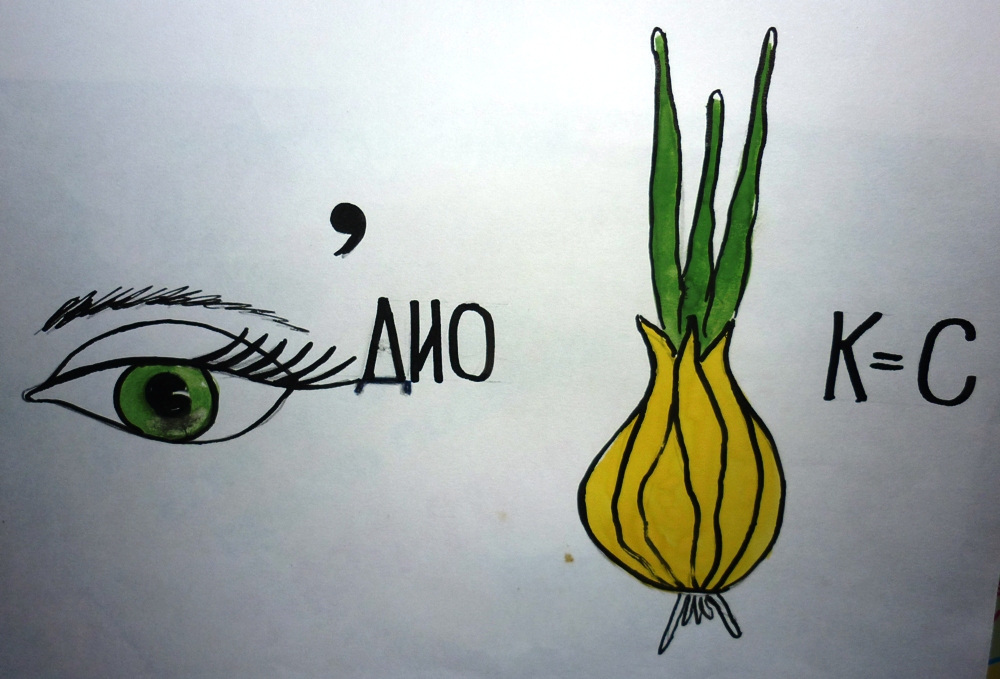 ГЛАДИОЛУС
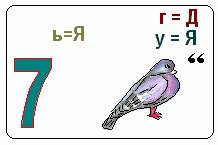 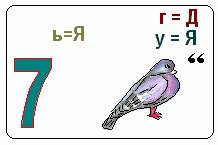 СЕМЯДОЛЯ
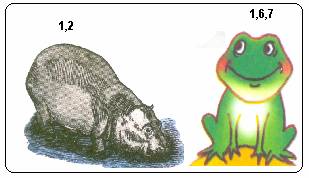 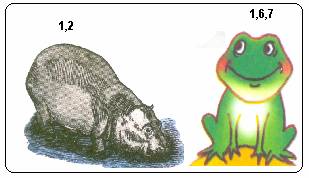 БЕЛКА